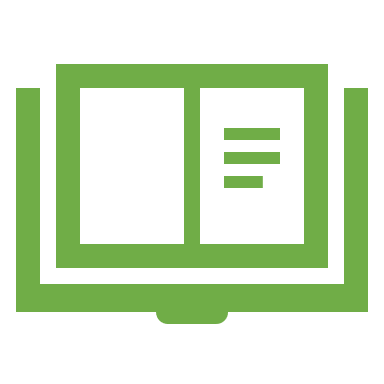 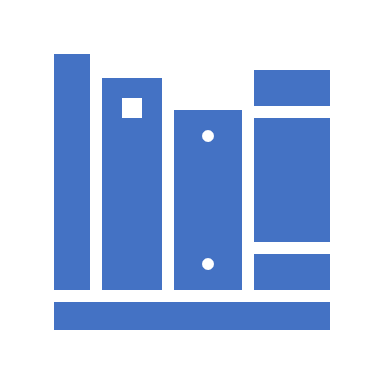 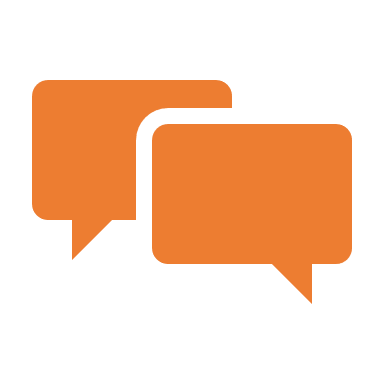 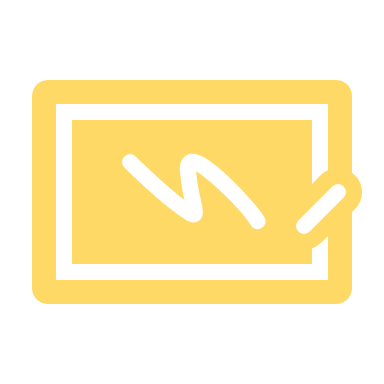 The Wordplay Series
“The Re’s of Salvation”
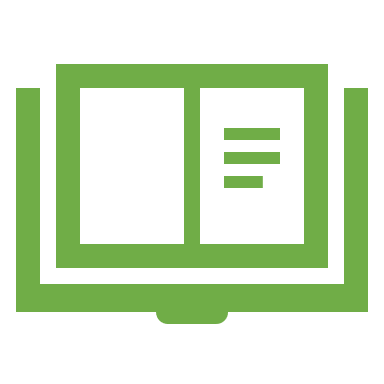 What does it mean to be born again?
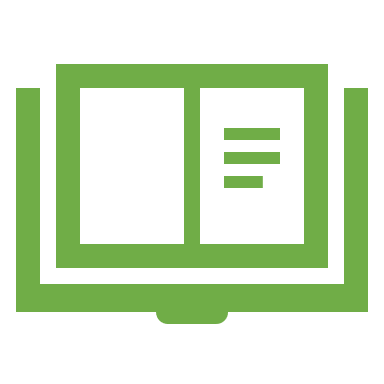 Discussion Question
[Speaker Notes: When conducting research, it is easy to go to one source: Wikipedia.  However, you need to include a variety of sources in your research. Consider the following sources: 
Who can I interview to get more information on the topic?
Is the topic current and will it be relevant to my audience?
What articles, blogs, and magazines may have something related to my topic?
Is there a YouTube video on the topic? If so, what is it about?
What images can I find related to the topic?]
Reconciliation
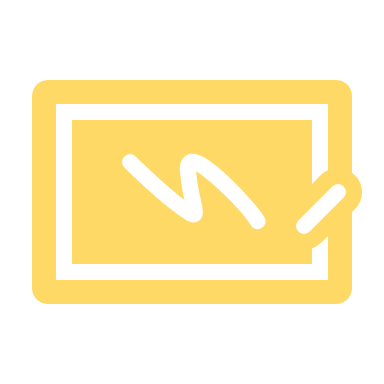 To change, exchange (especially of money); hence, of persons, to change from enmity to friendship, to reconcile.

Eph 2:16 And that he might reconcile both unto God in one body by the cross, having slain the enmity thereby:

Col 1:20 And, having made peace through the blood of his cross, by him to reconcile all things unto himself; by him, I say, whether they be things in earth, or things in heaven.

2Co 5:18 And all things are of God, who hath reconciled us to himself by Jesus Christ, and hath given to us the ministry of reconciliation;

2Co 5:19 To wit, that God was in Christ, reconciling the world unto himself, not imputing their trespasses unto them; and hath committed unto us the word of reconciliation.

Heb 2:17 Wherefore in all things it behoved him to be made like unto his brethren, that he might be a merciful and faithful high priest in things pertaining to God, to make reconciliation for the sins of the people.
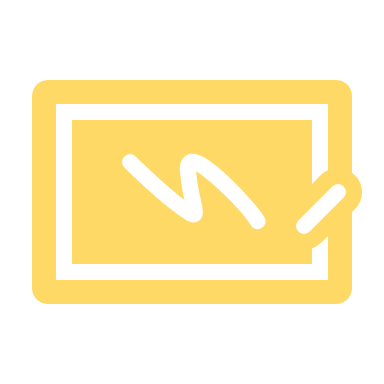 [Speaker Notes: Now, that you have narrowed your topic, you will want to organize your research in a structure that works.  There are some common organizational patterns based on the kind of research you are doing.  

Organizational Structures: 
Cause and Effect- this kind of structure is great for explaining the causes and effects of a topic
Compare and Contrast- in this pattern you highlight the similarities and differences of the topic
Explain process- this structure is great for outlining a series of steps to follow; 
Definition- if you want to make sure your audience understands what something is using illustrations, meanings, clarifying misconceptions, you may want to use this structure
Classification- a common organizational structure is grouping like topics or facts from the research together.  For instance, in the internet safety about social media apps, you may organize the research where you look at each social media app one at a time]
Redemption
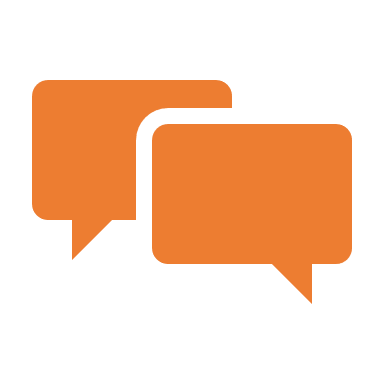 V. To buy, denotes to buy out, especially of purchasing a slave with a view to his freedom.
N. In the general sense of deliverance (of Israel); redemptive work of Christ bringing deliverance through His death, from the guilt and power of sin
Luk 2:38 And she coming in that instant gave thanks likewise unto the Lord, and spake of him to all them that looked for redemption in Jerusalem.
Luk 21:28 And when these things begin to come to pass, then look up, and lift up your heads; for your redemption draweth nigh.
Rom 3:24 Being justified freely by his grace through the redemption that is in Christ Jesus:
Rom 8:23 And not only they, but ourselves also, which have the firstfruits of the Spirit, even we ourselves groan within ourselves, waiting for the adoption, to wit, the redemption of our body.
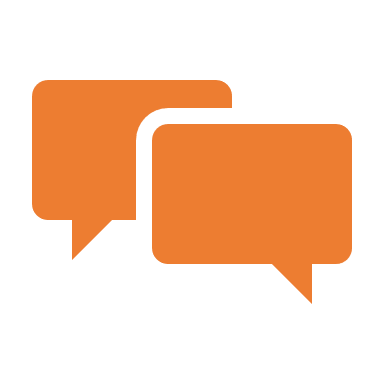 https://www.ancient-hebrew.org/definition/word.htm
[Speaker Notes: After you’ve done your research, it’s time to put your presentation together.  The first step in the process is to introduce the topic.  This is a great time to connect your topic to something that your audience can relate.  In other words, why should they listen to all the information you will be sharing in your research presentation?  What is in it for them?  You may also want to include a graphic or image to grab their attention.

Feel free to duplicate this slide by right-clicking on this slide in the slides pane to the left and select Duplicate Slide.

The next step in your presentation is to state your claim or topic clearly.  Your teacher may even call this your thesis.  As you state your thesis, you may find that this layout is not the best layout for your claim or topic.  You can change the layout by clicking the drop-down menu next to the Layout in the Slides menu section.  You can choose Two Content, Comparison, or Picture with Caption.  Note: A different layout might change the look of the icons on this page.

You will also want to state your facts.  You have done the research now share some of the interesting facts with your audience.  Facts do not have to be boring; you can communicate facts in a variety of ways by going to the Insert Tab.  In the Insert tab you can: 
Insert pictures from your computer or online.
Add a chart 
Create some SmartArt
Insert a variety of icons to help your facts come to life.  Note: You can change the color of the icons by selecting the icon and then click on the Format tab and then Graphics Fill.  From there, you will choose a color from the list or choose More Fill Colors to give you more options.

Since this research presentation is a result of your hard work and searching, you want to make sure you support the claims or points in your presentation with facts from your research findings.  Make sure you give the author proper credit for helping you share your ideas.  If one of your sources has a video that is relevant to your topic, you can add the video as added support.  Keep in mind the length of the video and the amount of time you have for your presentation.  For a 5 minute speech, the video should be no longer than 30 seconds.  

Questions to consider: 
How will you state the author of the source?
Will you need to cite the source on the slide?

What are some ways you can engage your audience so they feel like they are a part of the presentation?  Some ideas to consider is by taking a quick poll like: by a show of hands, how many of you think school uniforms are a way to cut down on bullying?  Another suggestion is to have them hold up a certain number of fingers to see if they agree or disagree.  Finally, you can share a story that the audience can relate to that makes them laugh.

After all the applause, your audience may have some questions.  Be prepared to answer some of their questions by making a list of questions you think they might ask. You may also want to share the presentation with them by providing the link to your presentation, if they want more information.]
Redemption
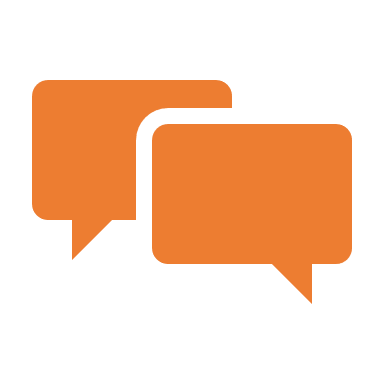 1Co 1:30 But of him are ye in Christ Jesus, who of God is made unto us wisdom, and righteousness, and sanctification, and redemption:
Eph 1:7 In whom we have redemption through his blood, the forgiveness of sins, according to the riches of his grace;
Eph 1:14 Which is the earnest of our inheritance until the redemption of the purchased possession, unto the praise of his glory.
Eph 4:30 And grieve not the holy Spirit of God, whereby ye are sealed unto the day of redemption.
Col 1:14 In whom we have redemption through his blood, even the forgiveness of sins:
Heb 9:12 Neither by the blood of goats and calves, but by his own blood he entered in once into the holy place, having obtained eternal redemption for us.
Heb 9:15 And for this cause he is the mediator of the new testament, that by means of death, for the redemption of the transgressions that were under the first testament, they which are called might receive the promise of eternal inheritance
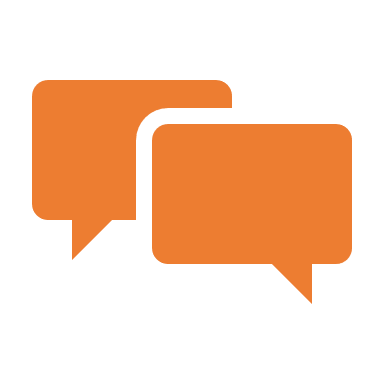 https://www.ancient-hebrew.org/definition/word.htm
[Speaker Notes: After you’ve done your research, it’s time to put your presentation together.  The first step in the process is to introduce the topic.  This is a great time to connect your topic to something that your audience can relate.  In other words, why should they listen to all the information you will be sharing in your research presentation?  What is in it for them?  You may also want to include a graphic or image to grab their attention.

Feel free to duplicate this slide by right-clicking on this slide in the slides pane to the left and select Duplicate Slide.

The next step in your presentation is to state your claim or topic clearly.  Your teacher may even call this your thesis.  As you state your thesis, you may find that this layout is not the best layout for your claim or topic.  You can change the layout by clicking the drop-down menu next to the Layout in the Slides menu section.  You can choose Two Content, Comparison, or Picture with Caption.  Note: A different layout might change the look of the icons on this page.

You will also want to state your facts.  You have done the research now share some of the interesting facts with your audience.  Facts do not have to be boring; you can communicate facts in a variety of ways by going to the Insert Tab.  In the Insert tab you can: 
Insert pictures from your computer or online.
Add a chart 
Create some SmartArt
Insert a variety of icons to help your facts come to life.  Note: You can change the color of the icons by selecting the icon and then click on the Format tab and then Graphics Fill.  From there, you will choose a color from the list or choose More Fill Colors to give you more options.

Since this research presentation is a result of your hard work and searching, you want to make sure you support the claims or points in your presentation with facts from your research findings.  Make sure you give the author proper credit for helping you share your ideas.  If one of your sources has a video that is relevant to your topic, you can add the video as added support.  Keep in mind the length of the video and the amount of time you have for your presentation.  For a 5 minute speech, the video should be no longer than 30 seconds.  

Questions to consider: 
How will you state the author of the source?
Will you need to cite the source on the slide?

What are some ways you can engage your audience so they feel like they are a part of the presentation?  Some ideas to consider is by taking a quick poll like: by a show of hands, how many of you think school uniforms are a way to cut down on bullying?  Another suggestion is to have them hold up a certain number of fingers to see if they agree or disagree.  Finally, you can share a story that the audience can relate to that makes them laugh.

After all the applause, your audience may have some questions.  Be prepared to answer some of their questions by making a list of questions you think they might ask. You may also want to share the presentation with them by providing the link to your presentation, if they want more information.]
Remission
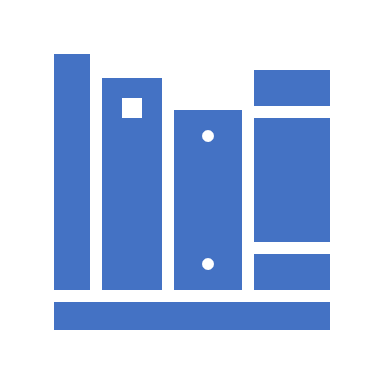 A dismissal, release, used of forgiveness of sins; b. a passing by of dept or sin
V. to send away
Mat 26:28 For this is my blood of the new testament, which is shed for many for the remission of sins.
Mar 1:4 John did baptize in the wilderness, and preach the baptism of repentance for the remission of sins.
Luk 24:47 And that repentance and remission of sins should be preached in his name among all nations, beginning at Jerusalem.
Act 2:38 Then Peter said unto them, Repent, and be baptized every one of you in the name of Jesus Christ for the remission of sins, and ye shall receive the gift of the Holy Ghost.
Act 10:43 To him give all the prophets witness, that through his name whosoever believeth in him shall receive remission of sins.
Rom 3:25 Whom God hath set forth to be a propitiation through faith in his blood, to declare his righteousness for the remission of sins that are past, through the forbearance of God;
Heb 9:22 And almost all things are by the law purged with blood; and without shedding of blood is no remission.
Heb 10:18 Now where remission of these is, there is no more offering for sin.
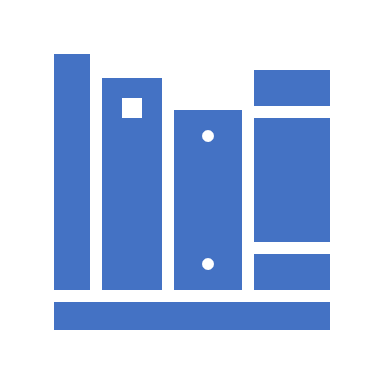 [Speaker Notes: After consulting a variety of sources, you will need to narrow your topic.  For example, the topic of internet safety is huge, but you could narrow that topic to include internet safety in regards to social media apps that teenagers are using heavily.  A topic like that is more specific and will be relevant to your peers.  Some questions to think about to help you narrow your topic: 
What topics of the research interest me the most?
What topics of the research will interest my audience the most?
What topics will the audience find more engaging? Shocking? Inspiring?]
Renew
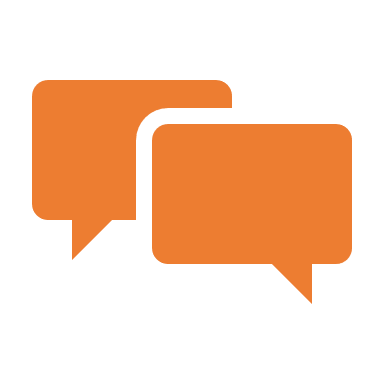 To make new; to renew; to make young
Rom 12:2 And be not conformed to this world: but be ye transformed by the renewing of your mind, that ye may prove what is that good, and acceptable, and perfect, will of God.
Tit 3:5 Not by works of righteousness which we have done, but according to his mercy he saved us, by the washing of regeneration, and renewing of the Holy Ghost;
Heb 6:6 If they shall fall away, to renew them again unto repentance; seeing they crucify to themselves the Son of God afresh, and put him to an open shame.
2Co 4:16 For which cause we faint not; but though our outward man perish, yet the inward man is renewed day by day.
Eph 4:23 And be renewed in the spirit of your mind;
Col 3:10 And have put on the new man, which is renewed in knowledge after the image of him that created him:
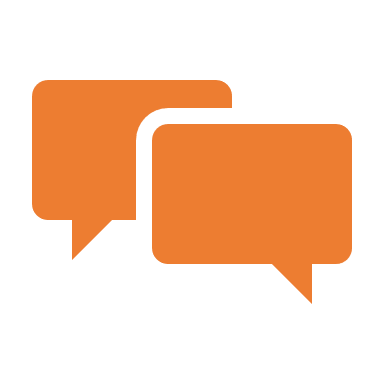 https://www.ancient-hebrew.org/definition/word.htm
[Speaker Notes: After you’ve done your research, it’s time to put your presentation together.  The first step in the process is to introduce the topic.  This is a great time to connect your topic to something that your audience can relate.  In other words, why should they listen to all the information you will be sharing in your research presentation?  What is in it for them?  You may also want to include a graphic or image to grab their attention.

Feel free to duplicate this slide by right-clicking on this slide in the slides pane to the left and select Duplicate Slide.

The next step in your presentation is to state your claim or topic clearly.  Your teacher may even call this your thesis.  As you state your thesis, you may find that this layout is not the best layout for your claim or topic.  You can change the layout by clicking the drop-down menu next to the Layout in the Slides menu section.  You can choose Two Content, Comparison, or Picture with Caption.  Note: A different layout might change the look of the icons on this page.

You will also want to state your facts.  You have done the research now share some of the interesting facts with your audience.  Facts do not have to be boring; you can communicate facts in a variety of ways by going to the Insert Tab.  In the Insert tab you can: 
Insert pictures from your computer or online.
Add a chart 
Create some SmartArt
Insert a variety of icons to help your facts come to life.  Note: You can change the color of the icons by selecting the icon and then click on the Format tab and then Graphics Fill.  From there, you will choose a color from the list or choose More Fill Colors to give you more options.

Since this research presentation is a result of your hard work and searching, you want to make sure you support the claims or points in your presentation with facts from your research findings.  Make sure you give the author proper credit for helping you share your ideas.  If one of your sources has a video that is relevant to your topic, you can add the video as added support.  Keep in mind the length of the video and the amount of time you have for your presentation.  For a 5 minute speech, the video should be no longer than 30 seconds.  

Questions to consider: 
How will you state the author of the source?
Will you need to cite the source on the slide?

What are some ways you can engage your audience so they feel like they are a part of the presentation?  Some ideas to consider is by taking a quick poll like: by a show of hands, how many of you think school uniforms are a way to cut down on bullying?  Another suggestion is to have them hold up a certain number of fingers to see if they agree or disagree.  Finally, you can share a story that the audience can relate to that makes them laugh.

After all the applause, your audience may have some questions.  Be prepared to answer some of their questions by making a list of questions you think they might ask. You may also want to share the presentation with them by providing the link to your presentation, if they want more information.]
Repentance
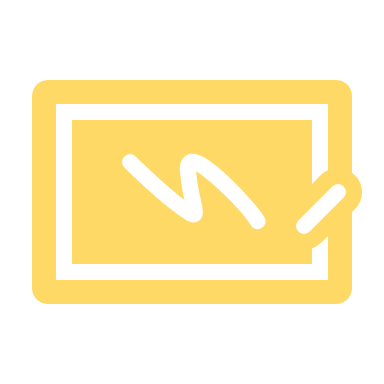 To perceive afterwards (metanoeo- meta after, implying change; nous, the mind); involving a change for the better, an amendment; b. to regret N. after-thought, change of mind, 
Mat 3:11 I indeed baptize you with water unto repentance: but he that cometh after me is mightier than I, whose shoes I am not worthy to bear: he shall baptize you with the Holy Ghost, and with fire:
Mar 2:17 When Jesus heard it, he saith unto them, They that are whole have no need of the physician, but they that are sick: I came not to call the righteous, but sinners to repentance.
Luk 3:8 Bring forth therefore fruits worthy of repentance, and begin not to say within yourselves, We have Abraham to our father: for I say unto you, That God is able of these stones to raise up children unto Abraham.
Act 11:18 When they heard these things, they held their peace, and glorified God, saying, Then hath God also to the Gentiles granted repentance unto life.
Rom 2:4 Or despisest thou the riches of his goodness and forbearance and longsuffering; not knowing that the goodness of God leadeth thee to repentance?
Rom 11:29 For the gifts and calling of God are without repentance.
2Co 7:9-10 Now I rejoice, not that ye were made sorry, but that ye sorrowed to repentance: for ye were made sorry after a godly manner, that ye might receive damage by us in nothing. For godly sorrow worketh repentance to salvation not to be repented of: but the sorrow of the world worketh death.
2Ti 2:25 In meekness instructing those that oppose themselves; if God peradventure will give them repentance to the acknowledging of the truth;
Heb 6:1 Therefore leaving the principles of the doctrine of Christ, let us go on unto perfection; not laying again the foundation of repentance from dead works, and of faith toward God,
2Pe 3:9 The Lord is not slack concerning his promise, as some men count slackness; but is longsuffering to us-ward, not willing that any should perish, but that all should come to repentance.
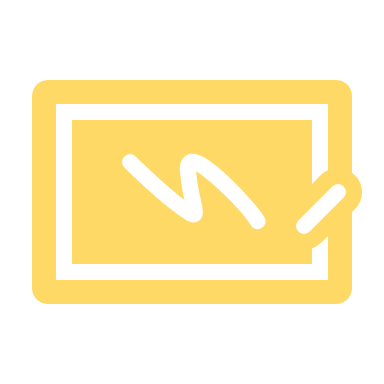 [Speaker Notes: Now, that you have narrowed your topic, you will want to organize your research in a structure that works.  There are some common organizational patterns based on the kind of research you are doing.  

Organizational Structures: 
Cause and Effect- this kind of structure is great for explaining the causes and effects of a topic
Compare and Contrast- in this pattern you highlight the similarities and differences of the topic
Explain process- this structure is great for outlining a series of steps to follow; 
Definition- if you want to make sure your audience understands what something is using illustrations, meanings, clarifying misconceptions, you may want to use this structure
Classification- a common organizational structure is grouping like topics or facts from the research together.  For instance, in the internet safety about social media apps, you may organize the research where you look at each social media app one at a time]